IDEAS OF OBJECTS
For example : Spoon – cup – star – candle – lamp – keys – bracelet – plate – bike - T-shirt – cross – prayer beads – shoes – egg – glass – heart – music instrument
pillow – book – bottle – flower – stone – clock – tool – broom - sugar – fruit… etc.
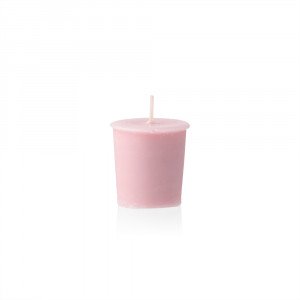 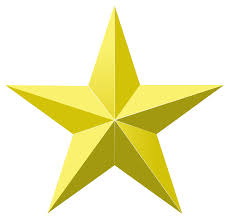 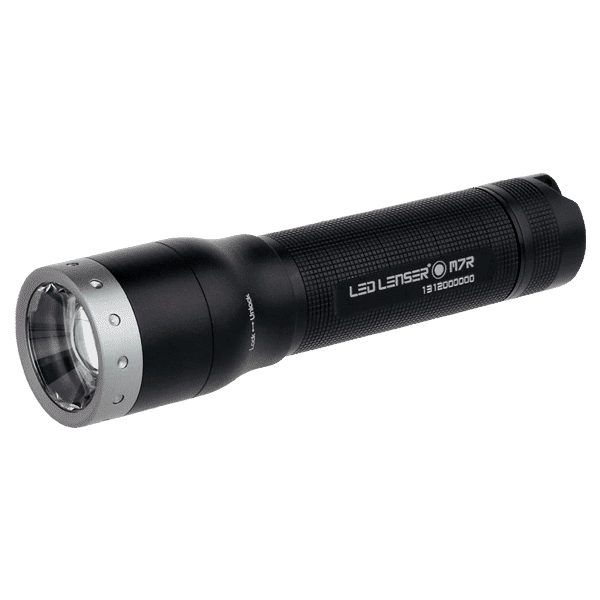 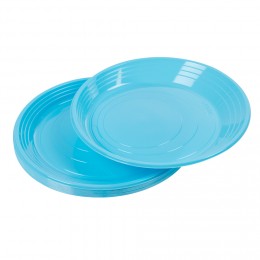 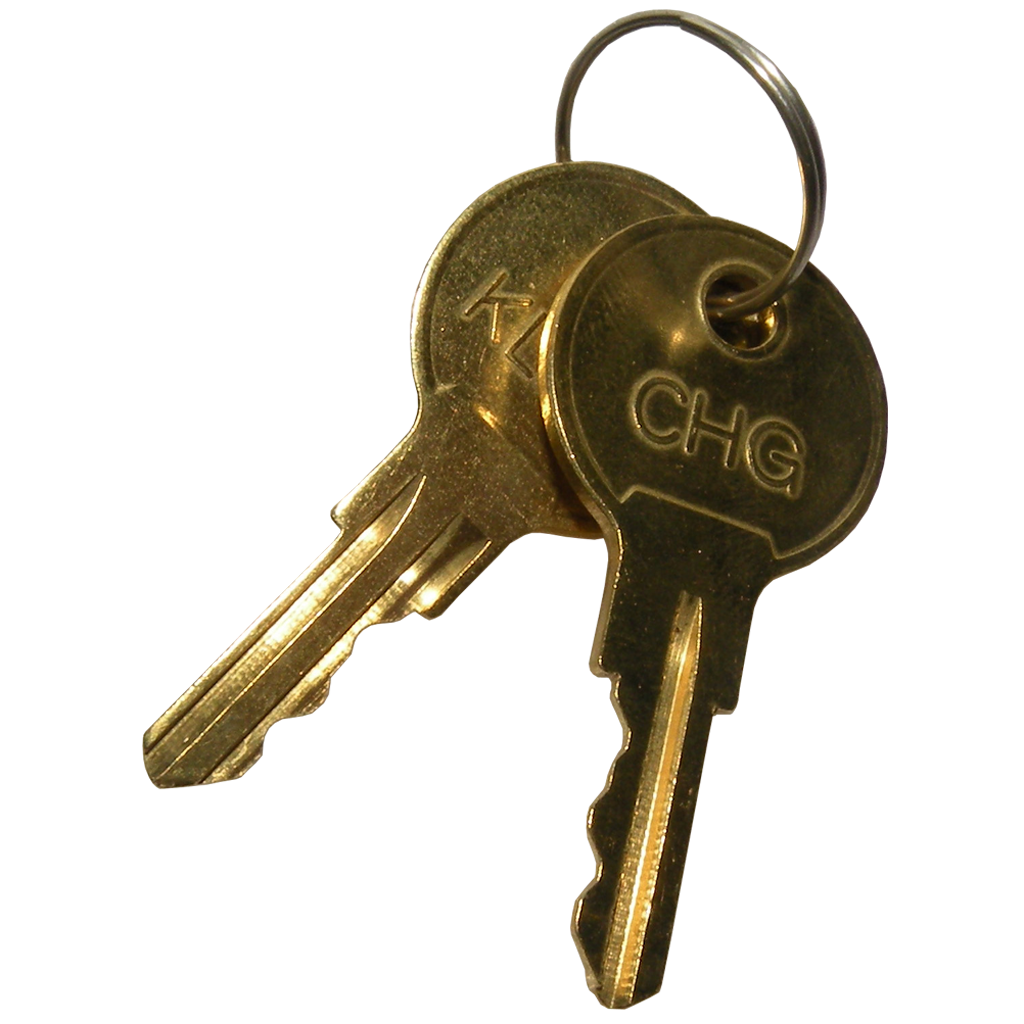 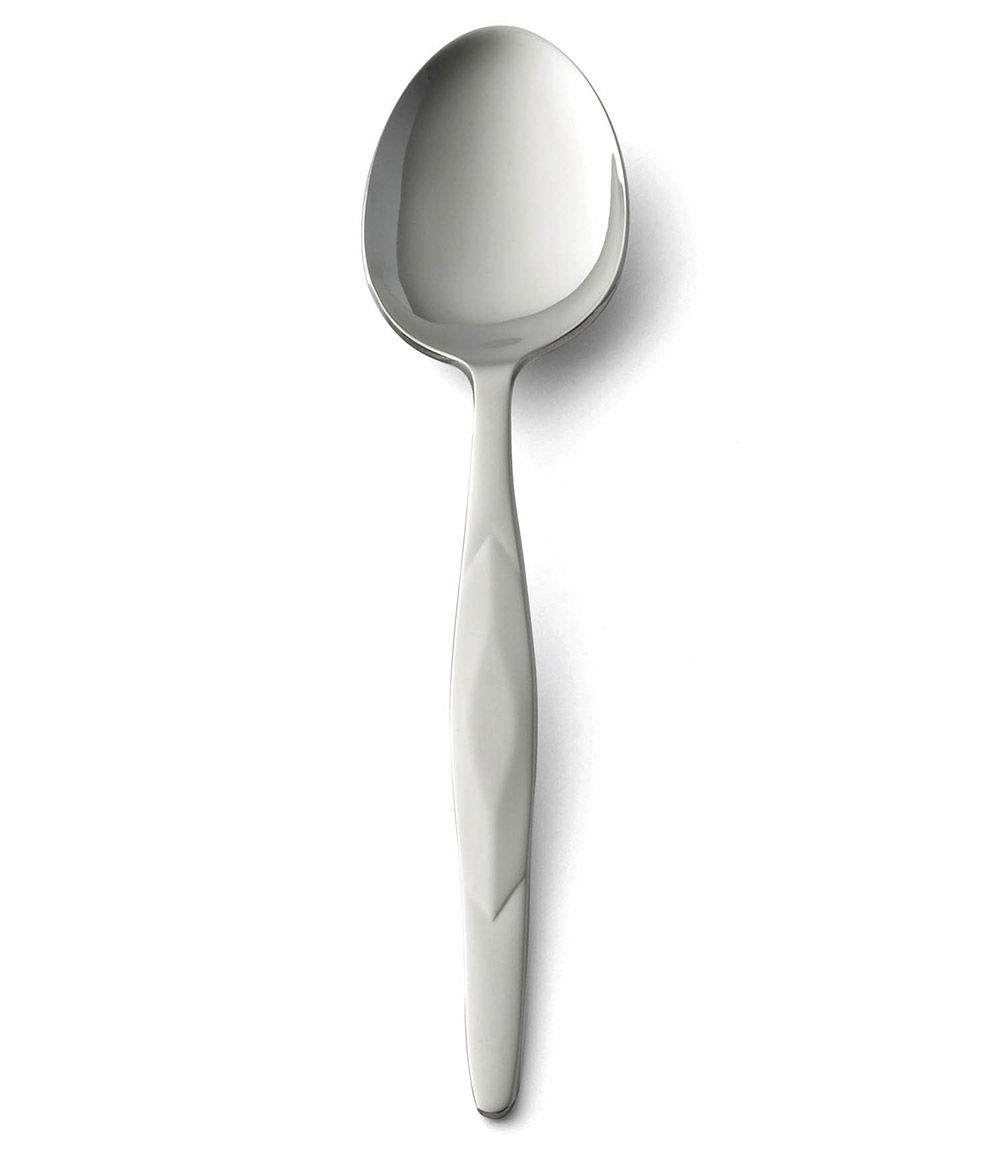 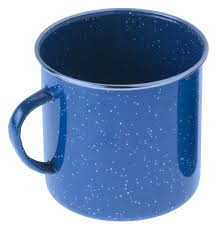 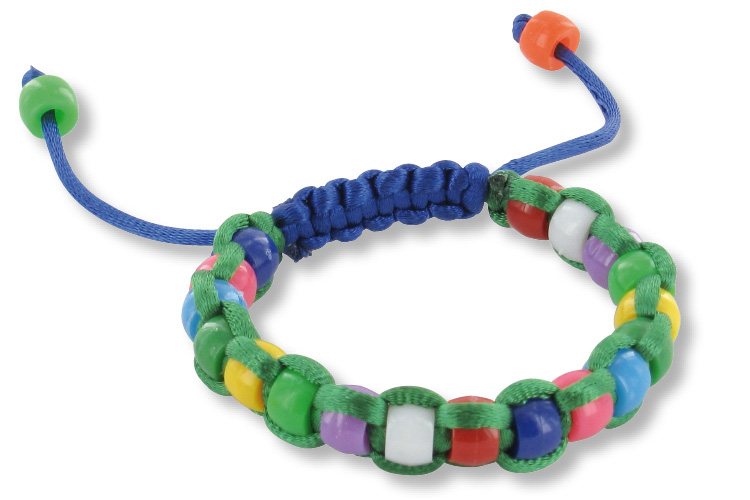 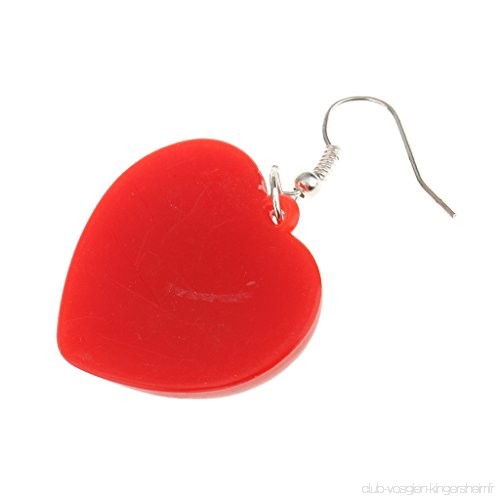 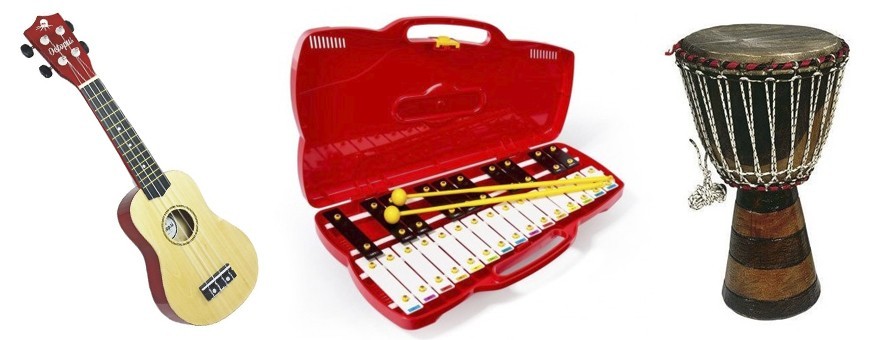 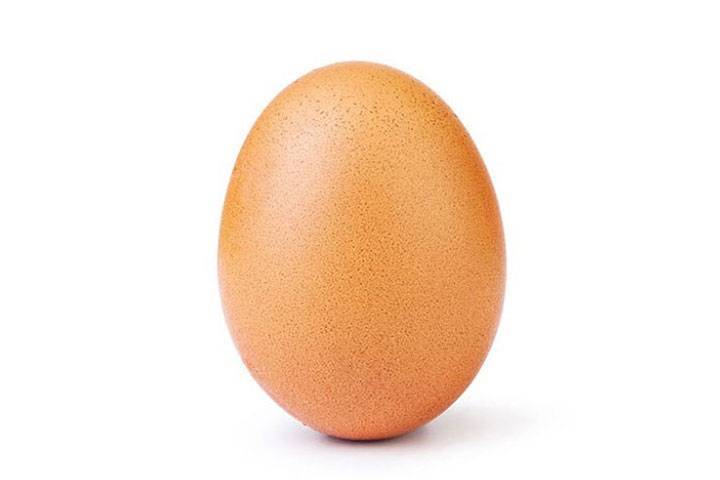 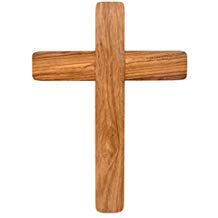 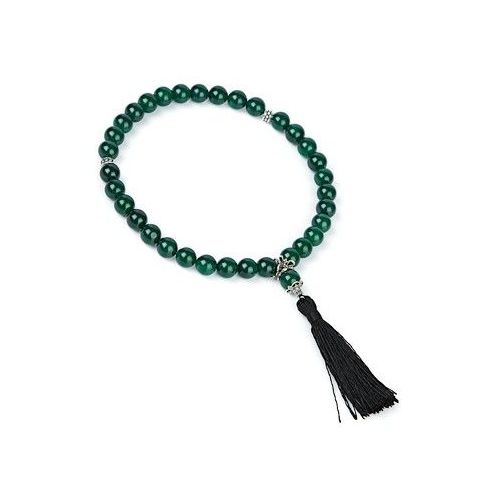 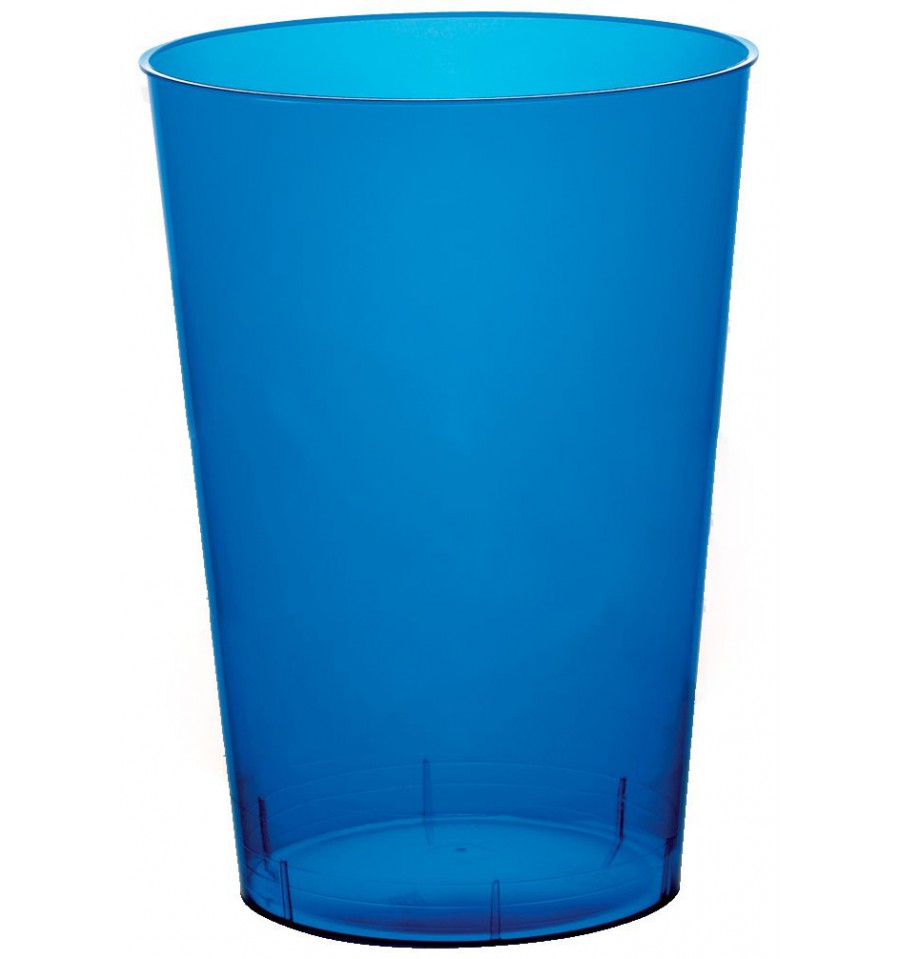 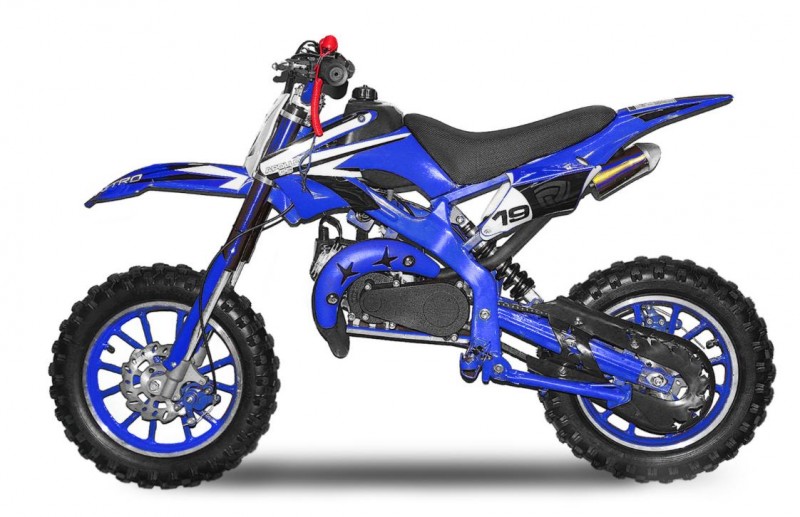 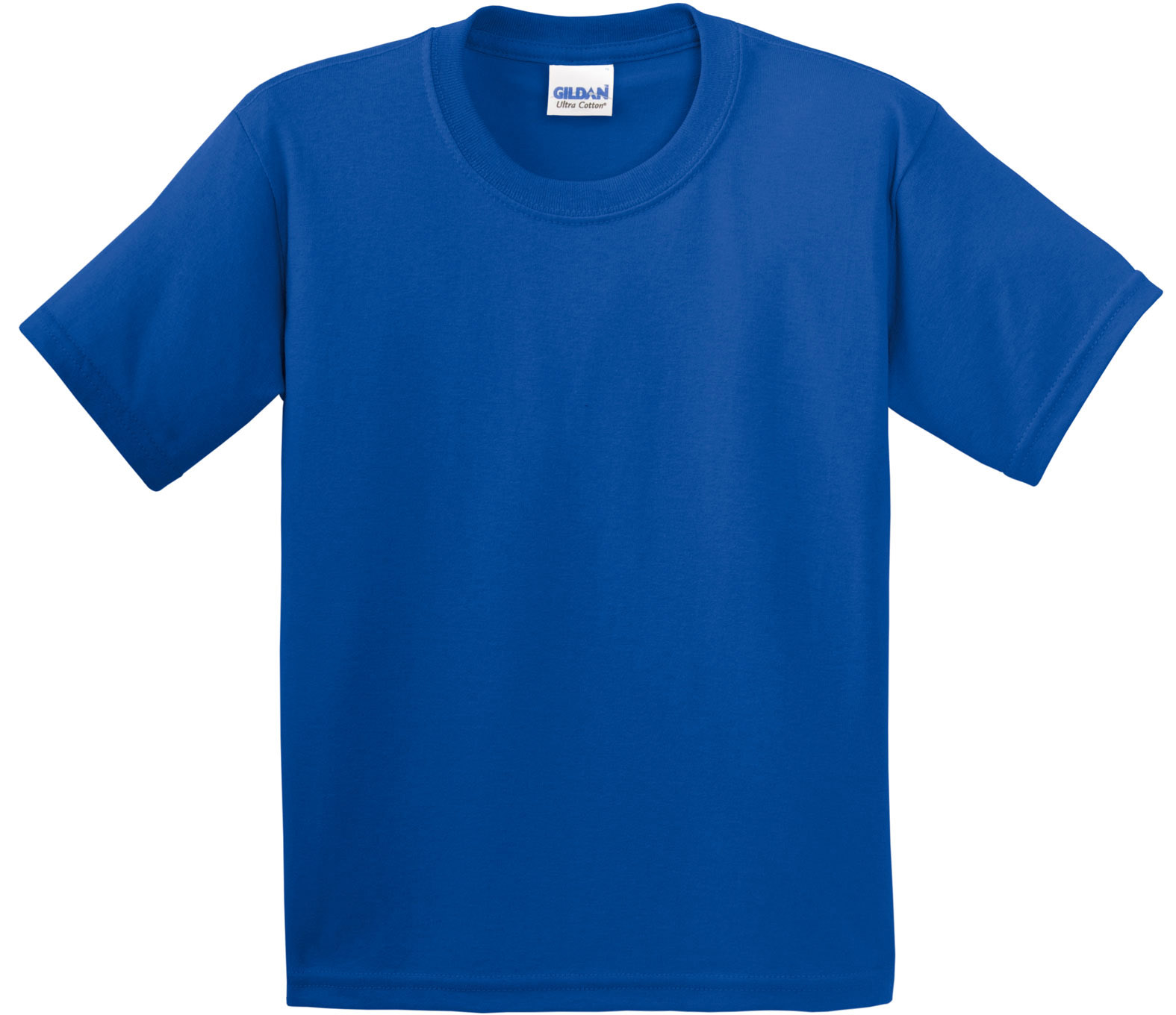 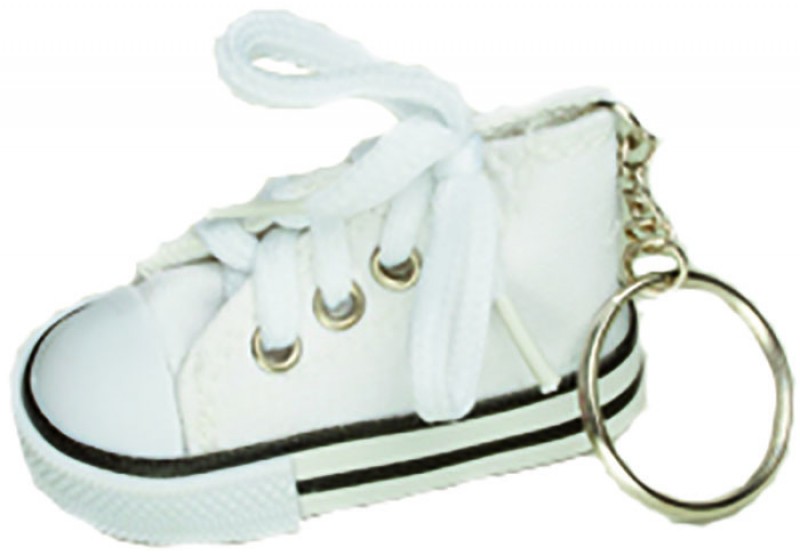 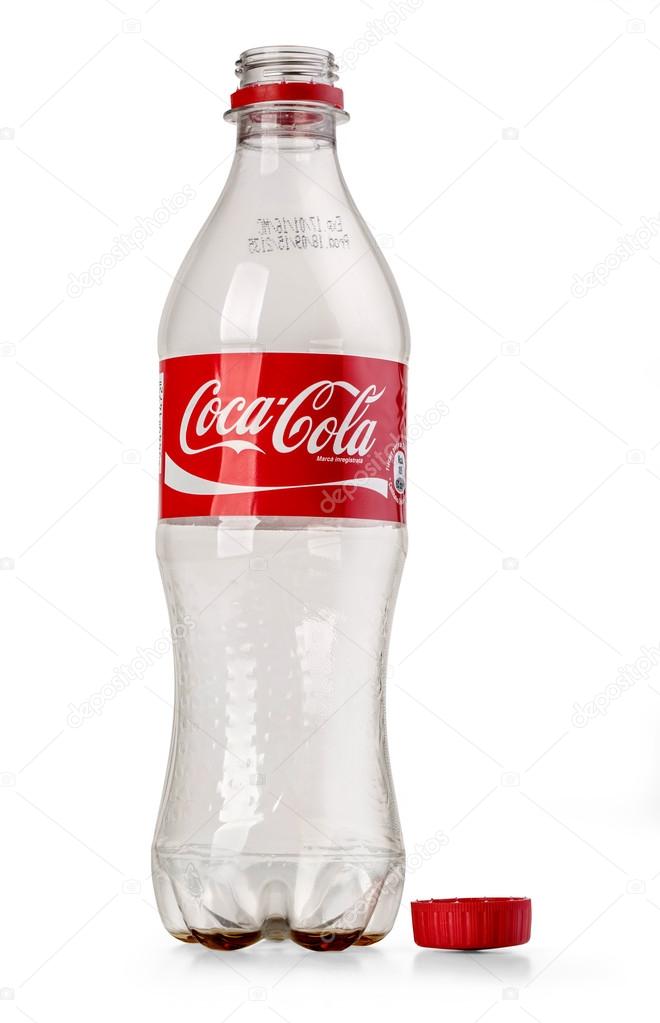 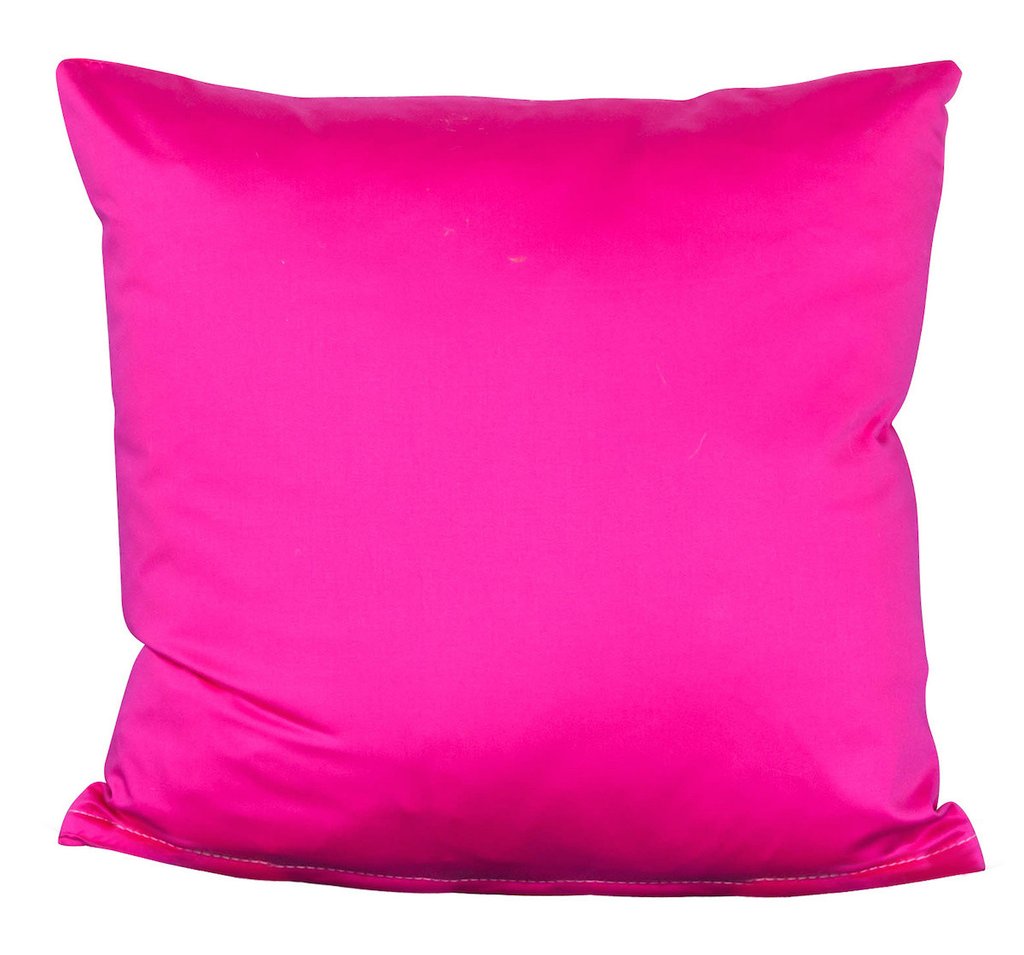 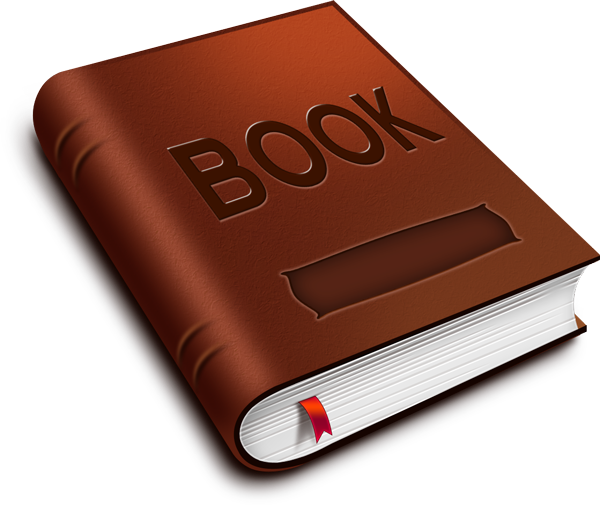 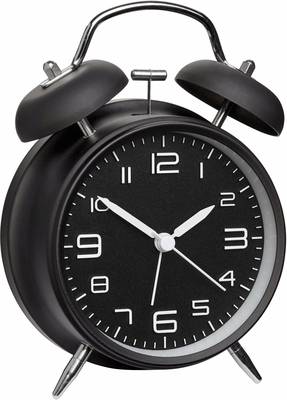 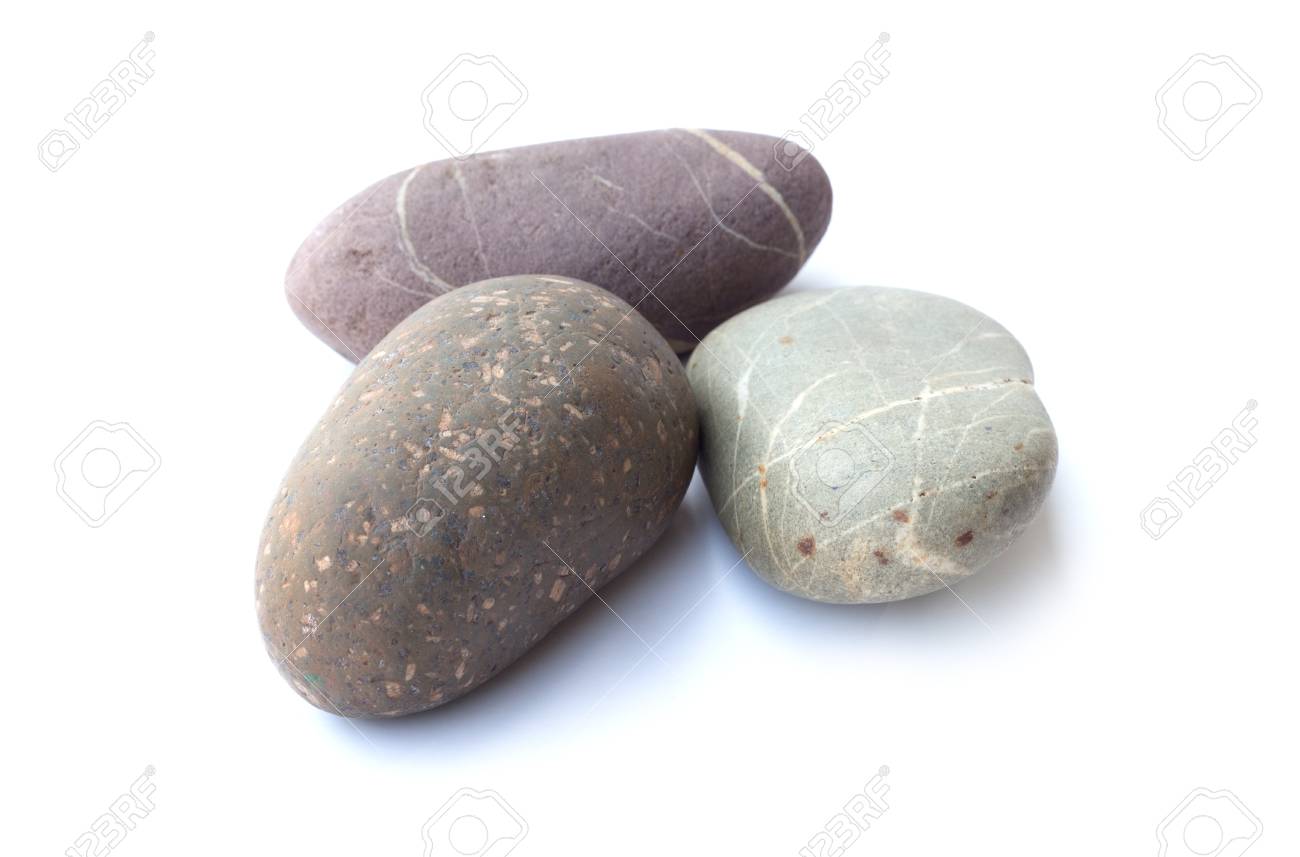 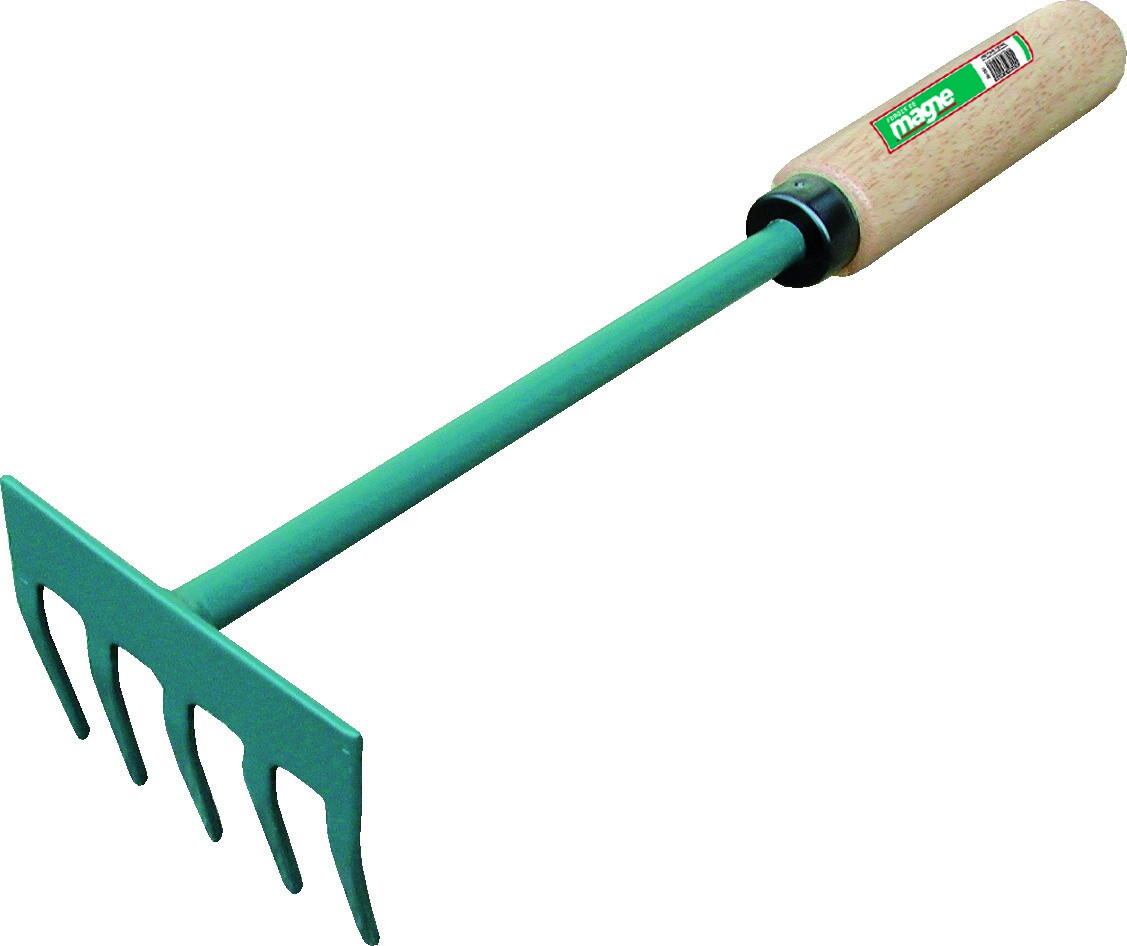 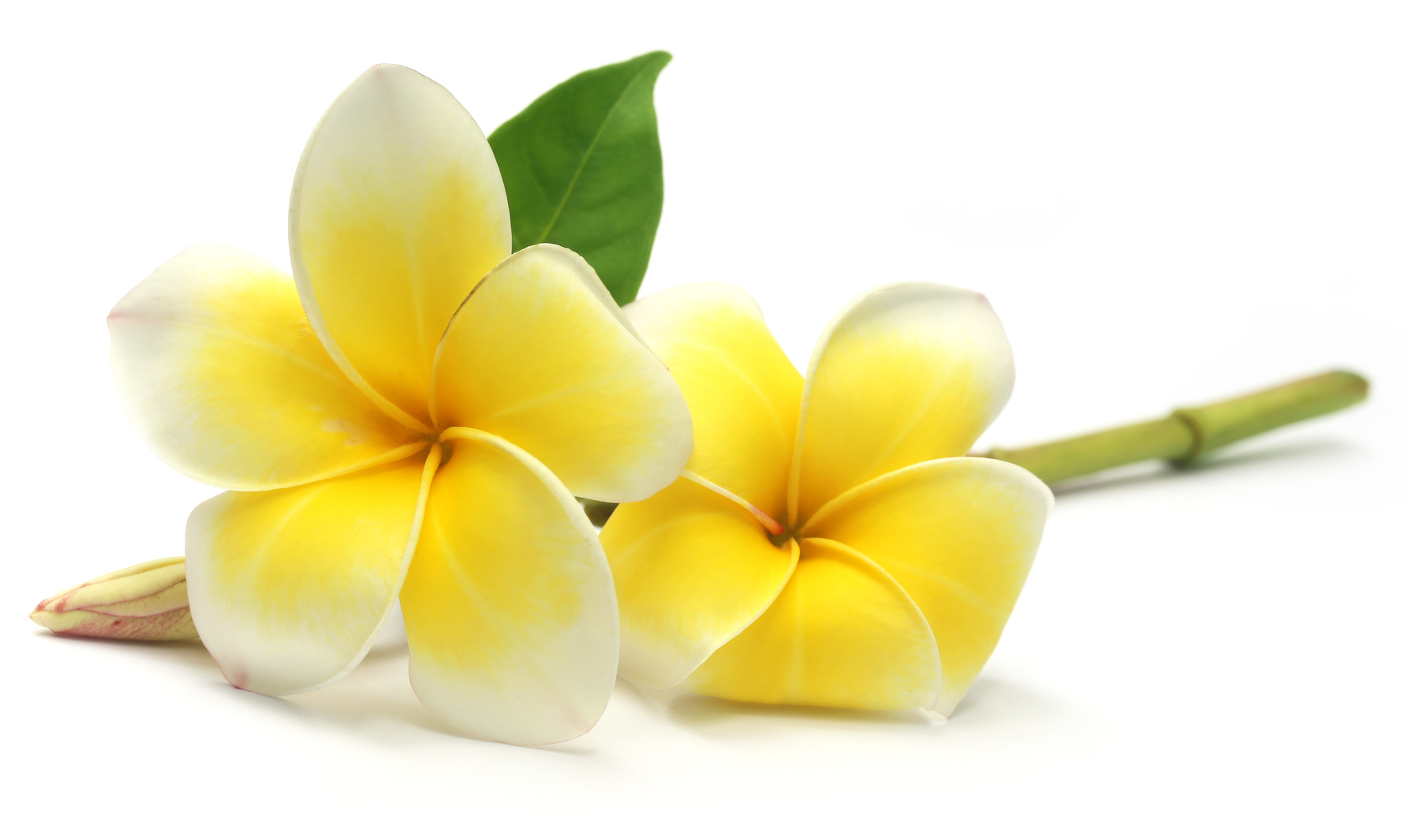 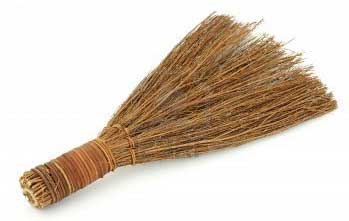 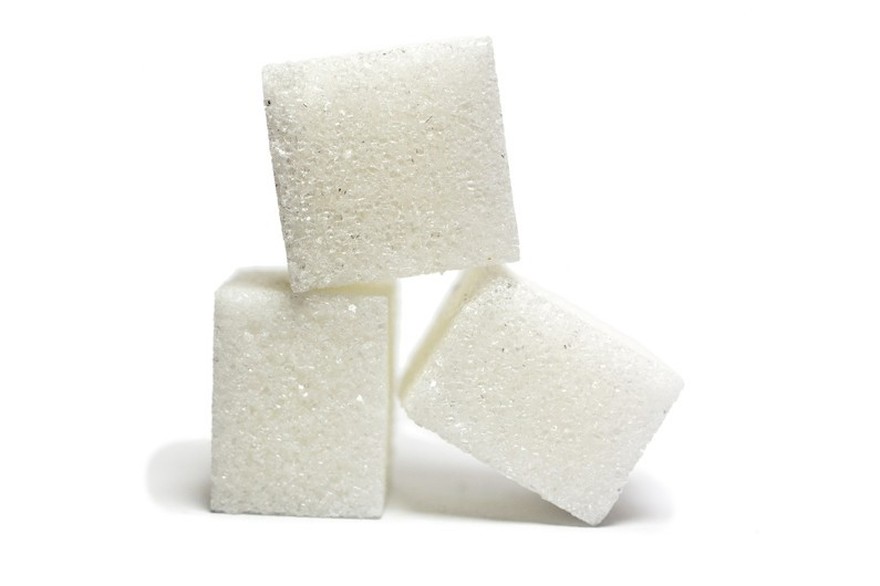 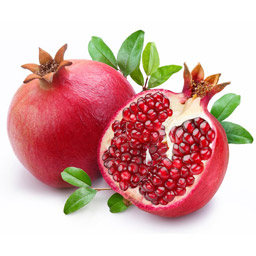 Find objects you use in your daily life, in places like key rings, magnets, etc.  Don’t look for toys.  Look for objects that evoke meaning for adults.